Empowering Low-Income Families through Financial Literacy and Asset-Building
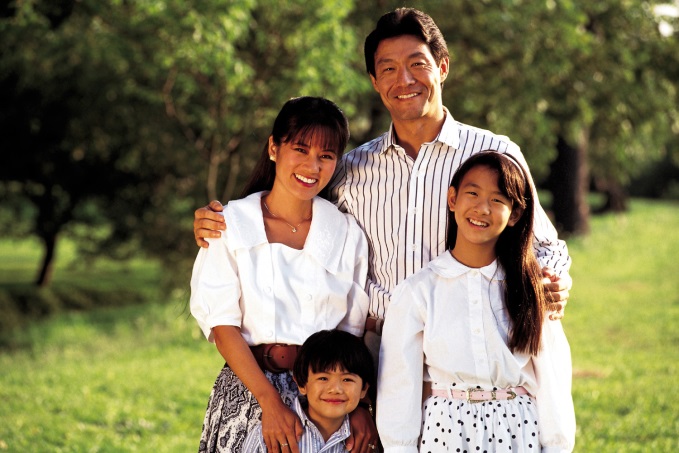 November 2014



Submit questions to:
Sandra.Norcom@hud.gov
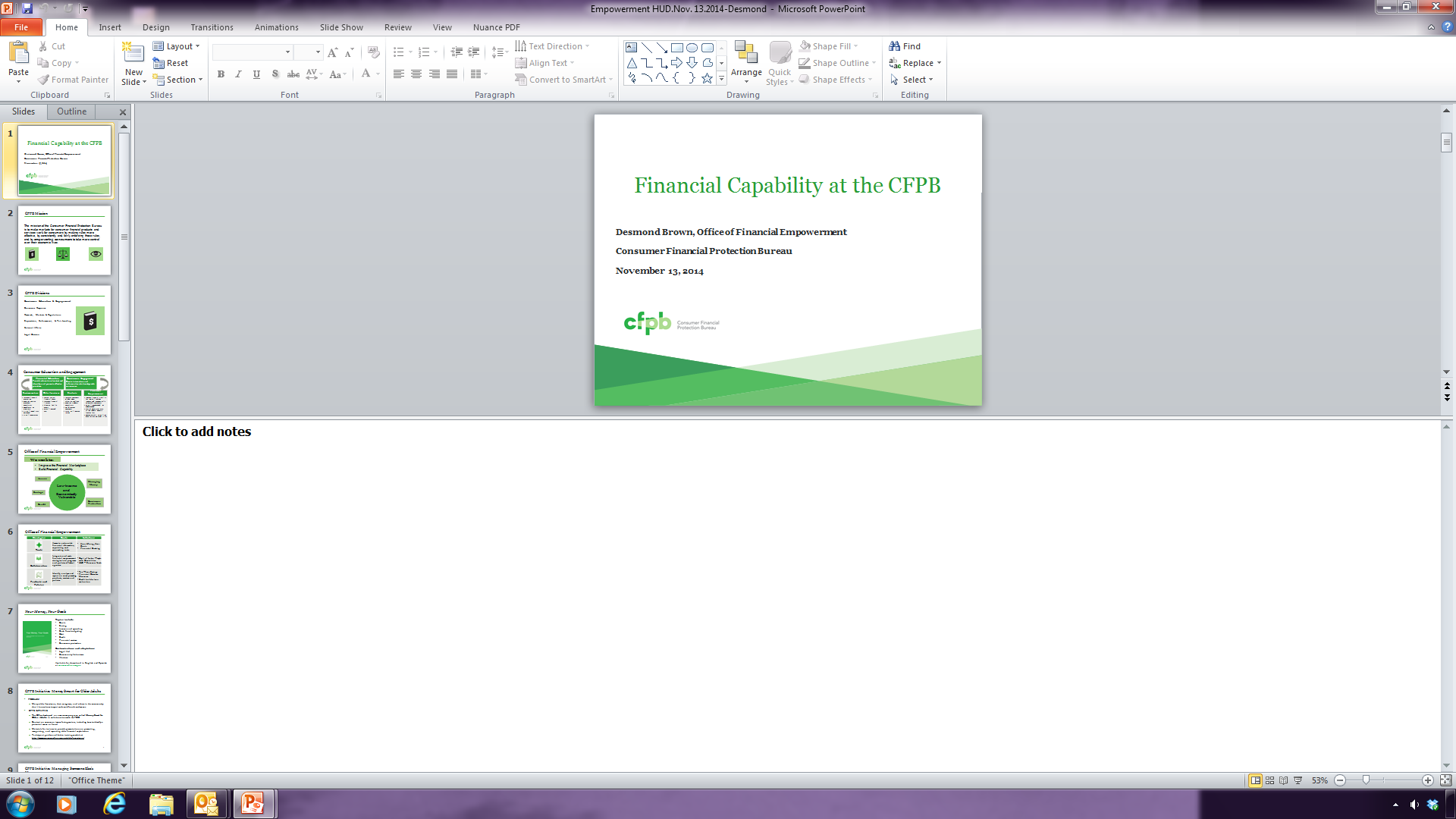 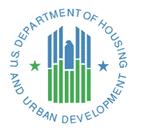 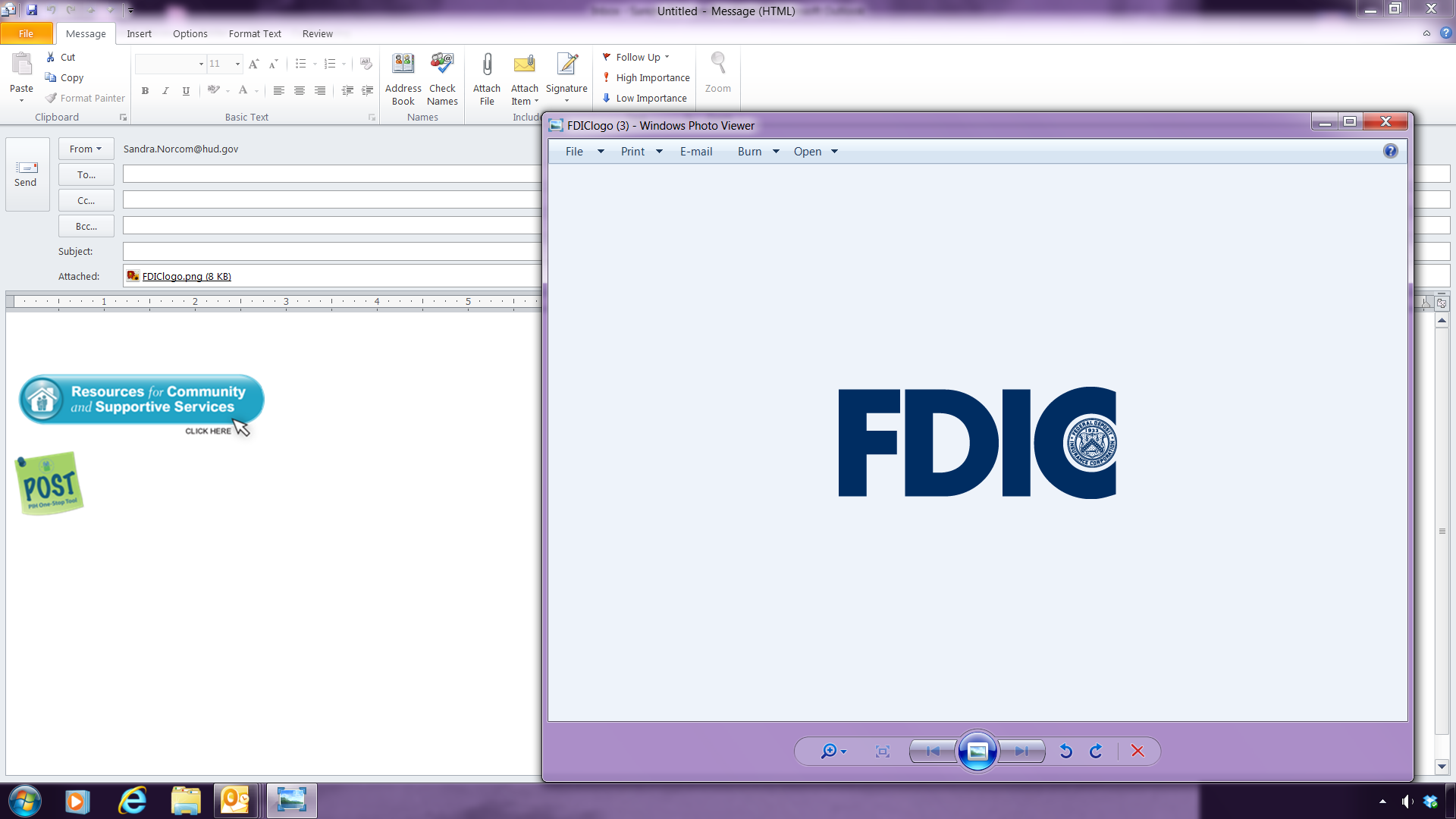 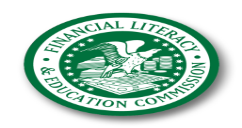 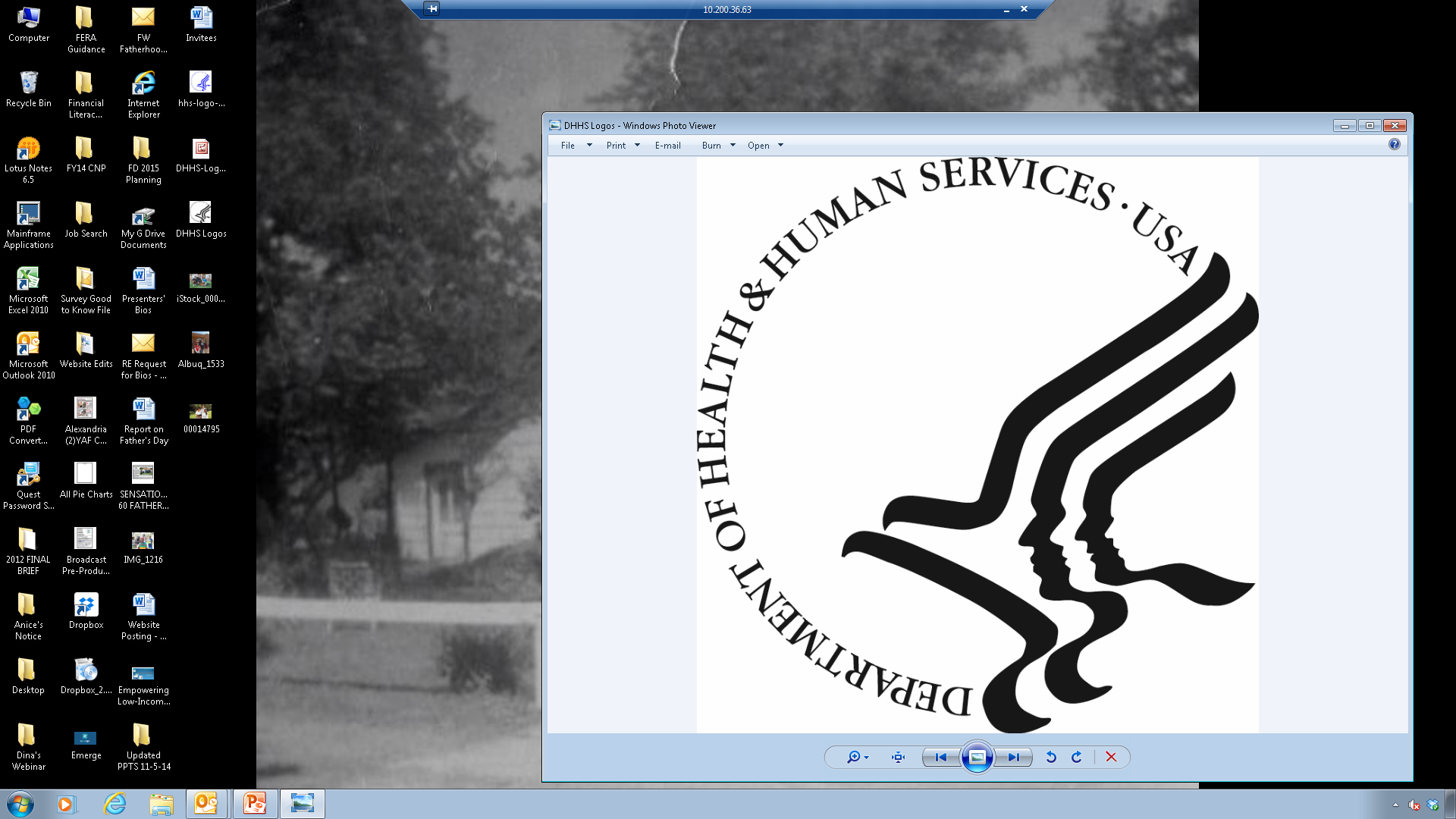 Louisa  Quittman
Director of Financial Education 
Office of Consumer Policy 
U.S. Department of Treasury

Luke Reynolds 
Chief of Outreach & Program Development
Division of Depositor and Consumer Protection
Federal Deposit Insurance Corporation

Desmond Brown 
Program Specialist
Financial Empowerment
Consumer Financial Protection Bureau 

Gretchen Lehman 
Program Manager
Assets for Independence
Office of Community Services
Administration for Children and Families
U.S. Department of Health and Human Services